স্বাগতম
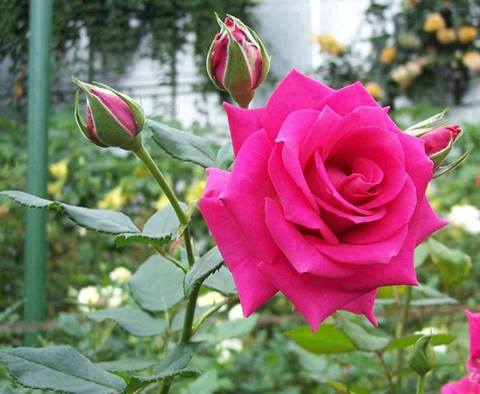 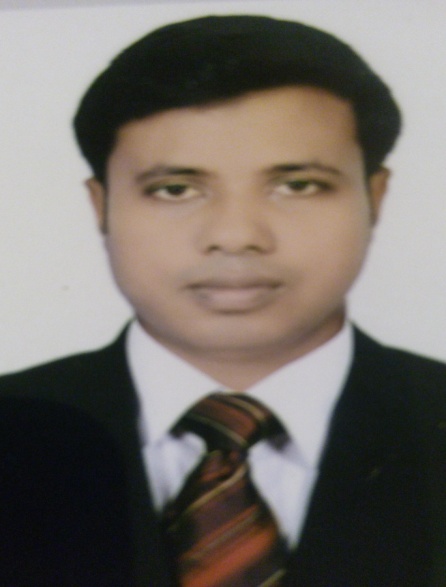 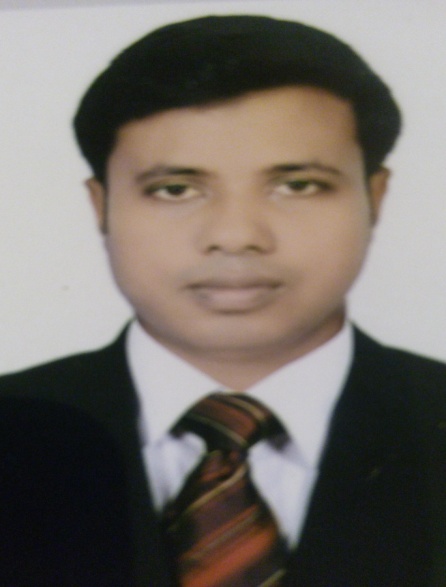 পরিচিতি
পরিচিতি
পাঠ পরিচিতি
শ্রেণিঃ সপ্তম
বিষয়ঃ বিজ্ঞান
অধ্যায়ঃ দশম
পাঠঃ ১-২ 
সময়ঃ৫০মিনিট
 তারিখঃ০৫-০৯-২০১৮ইং
উপস্থিত শিক্ষার্থীঃ ৩৪ জন
পাঠ পরিচিতি
শ্রেণিঃ সপ্তম
বিষয়ঃ বিজ্ঞান
অধ্যায়ঃ দশম
পাঠঃ ১-২ 
সময়ঃ৫০মিনিট
 তারিখঃ০৫-০৯-২০১৮ইং
উপস্থিত শিক্ষার্থীঃ ৩৪ জন
শিক্ষক পরিচিতি
মোঃতরিকুল ইসলাম
সহকারী শিক্ষক(বিজ্ঞান) বি,এসসি (অনার্স) এম,এসসি(পদার্থ) 
নবাবগঞ্জ,দিনাজপুর
শিক্ষক পরিচিতি
মোঃতরিকুল ইসলাম
সহকারী শিক্ষক(বিজ্ঞান) বি,এসসি (অনার্স) এম,এসসি(পদার্থ) 
নবাবগঞ্জ,দিনাজপুর
tariqulislamph1987@gmail.com
Mob.-01775561340
মোট পরীক্ষার্থী ৩৬ জন
জিপিএ ৫ পাওয়া শিক্ষার্থীর সংখ্যা  কত?
জিপিএ ৪ পাওয়া শিক্ষার্থীর সংখ্যা  কত?
জিপিএ ৩ পাওয়া শিক্ষার্থীর সংখ্যা  কত?
জিপিএ ২ পাওয়া শিক্ষার্থীর সংখ্যা  কত?
পাশ করা শিক্ষার্থীরকে কয়টি গ্রেডে ভাগ করা যাবে ?
সাবানগুলোকে কয়টি গ্রুপে ভাগ করা যাবে?
বৈশিষ্টের উপর ভিত্তি করে সাবানগুলোকে কয় ভাগ করা  যাবে?
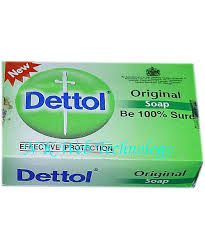 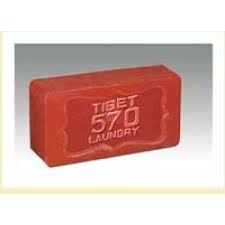 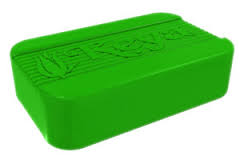 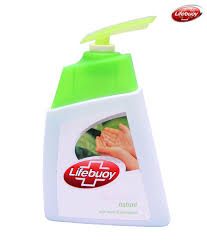 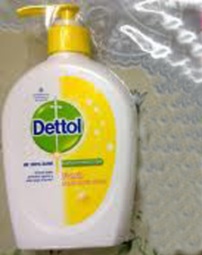 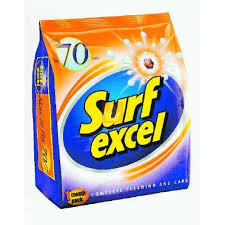 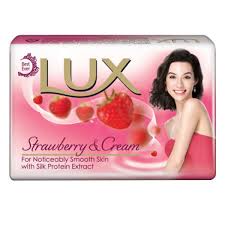 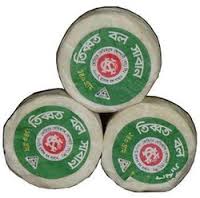 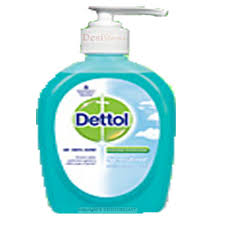 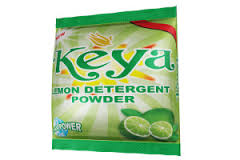 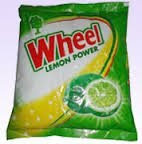 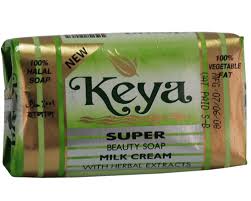 পর্যায় সারণি
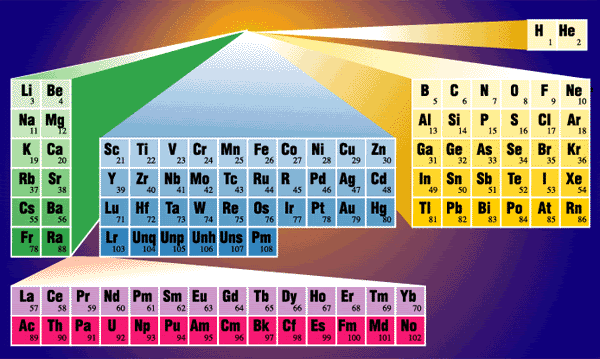 শিখনফল
এই পাঠ শেষে শিক্ষার্থীরা-
১। পর্যায় সারণি কি তা বলতে পারবে।
২। পর্যায়  সারণির লক্ষ্য ও উদ্দেশ্য  বলতে পারবে।
৩। পর্যায় সারণির সুবিধাসমূহ বলতে পারবে।
৪।  পর্যায় সারণির বৈশিষ্ট্যগুলো বলতে পারবে।
1         2      3      4   5    6     7      8     9    10 11  12  13  14   15 16  17   18
1
আনুভূমিক সারি/ পর্যায়
2
3
4
5
6
উলম্ব কলাম / গ্রুপ
7
১৮টি উলম্ব কলামকে গ্রুপ বলে।  ৭ টি আনুভূমিক সারিকে পর্যায় বলে।
গ্রুপ
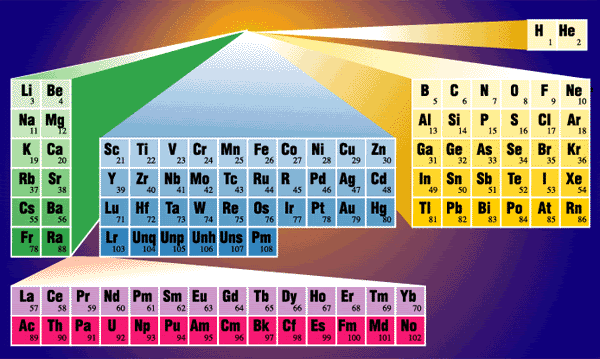 পর্যায়
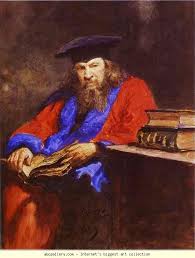 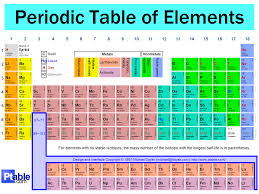 সালঃ ১৮৬৯ খ্রিস্টাব্দ
প্রবর্তকঃ রাশিয়ান বিজ্ঞানী দিমিত্রী মেন্ডেলিফ
এসো ভিডিওটি দেখি।
1         2      3      4   5    6     7      8     9    10 11  12  13  14   15 16  17   18
1
2
3
4
5
6
He
Xe
7
Kr
একই গ্রুপের সকল মৌলের বৈশিষ্ট্য প্রায় এক রকম । যেমন গ্রুপ ১৮ এর মৌলগুলো সকলেই নিষ্ক্রিয়।
Ne
Ar
Rn
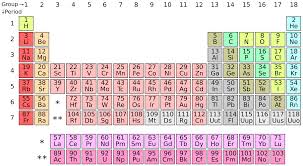 মূল সারণি
মূল পর্যায় সারণির নিচে আলাদা দু’টি সারি রয়েছে। এদের প্রথম সারির শুরুতে ল্যানথানাম ( La) ও শেষে লিউটেসিয়াম (Lu)  আছে। আর দ্বিতীয় সারির শুরুতে অ্যাকটিনাম ( Ar) আর শেষে লরেনসিয়াম ( Lr) আছে।
একক কাজ
মূল পর্যায় সারণির নিচে আলাদা দু’টি সারি দেখানোর কারণ উল্লেখ কর।
দলগত কাজ
পর্যায় সারণির সুবিধাসমূহ লিখ।
মূল্যায়ন
১। পর্যায় সারণিতে কয়টি গ্রুপ ও কয়টি পর্যায় আছে?
২। পর্যায় সারণী কে ,কখন প্রবর্তন করেন?
৩। এ পর্যন্ত আবিস্কৃত মৌলের সংখ্যা কত?
৪। পর্যায় সারণির তিনটি উদ্দেশ্য বল।
বাড়ির কাজ
“পর্যায় সারণি মৌলসমূহের ধর্ম বা বৈশিষ্ট্য জানা সহজ করেছে” তোমার যুক্তি লিখে আনবে।
ধন্যবাদ
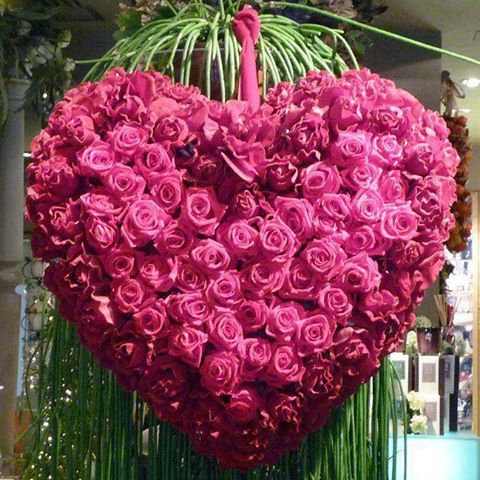